ALOS-2 ScanSAR data provision (UPDATE)
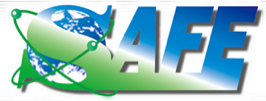 Shinichi Sobue, Kei Oyoshi, Ko Hamamoto, Takeo Tadono, Osamu Ochiai, Masanobu Shimada, 
Ake Rosenqvis and Stephen Ward

Japan Aerospace Exploration Agency
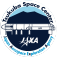 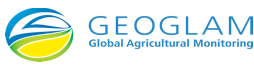 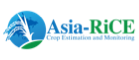 1
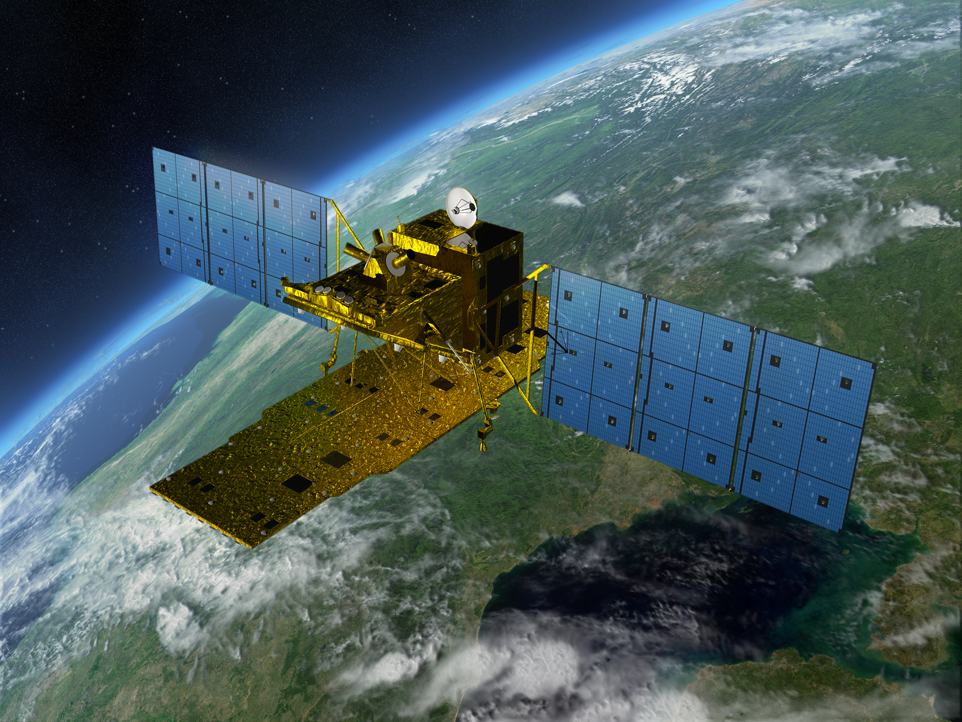 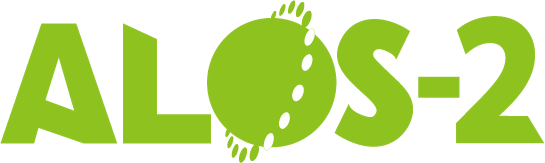 2
[Speaker Notes: ALOS-2 carries L-band Synthetic Aperture Radar called PALSAR-2. 
The local sun time is at noon in order to complement other SAR satellites which are in dawn-dusk orbits.　The revisit time is shortened from that of ALOS and the orbit is controlled within 500m tube for interferometry.
The observation data is transmitted either directly to a ground station via X-band at 800Mbps or through inter-satellite communication via Ka-band at 278Mbps.
ALOS-2 will contribute to Disaster monitoring, Land monitoring, Agricultural monitoring, Natural Resource Exploration and Global Forest monitoring as ALOS did.
And potential use such as maritime safety will be expected.]
JICA-JAXA Forest Early Warning System in the Tropics (JJ-FAST)
ScanSAR Ortho-slop corrected DN data will be processed  during production of forest cover change (deforest / logging area)
ADB INAHOR project countries and APRSAF SAFE prototyping country (Indonesia, LaoPDR, Philippine, Thailand and Vietnam) ScanSAR data will  be freely accessible from JAXA archive from  next year.under JJ-FAST for those countrys’ own government use   under a bilateral agreement
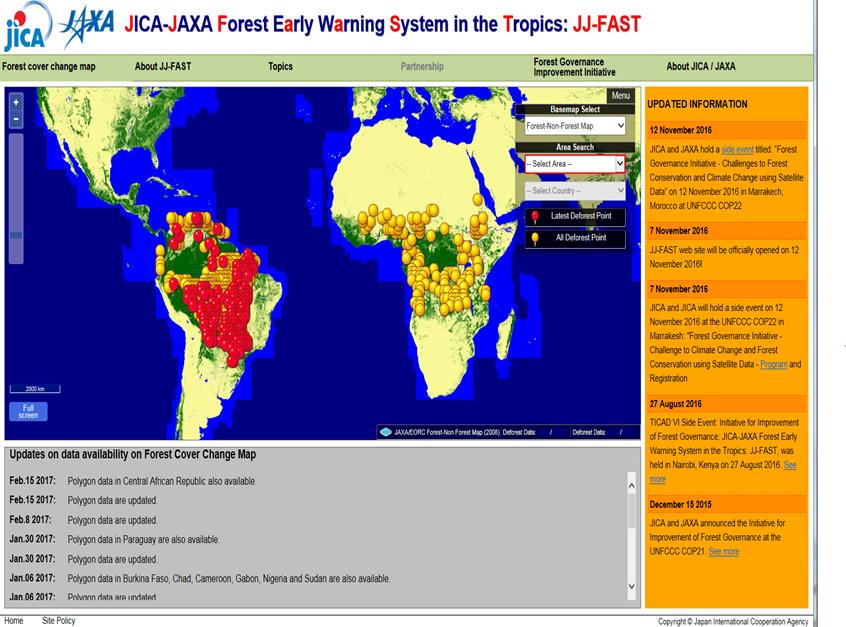 Provide deforest area  data (1 degree mesh)
Yellow: All avalable data
Red: Latest update data
http://www.eorc.jaxa.jp/jjfast/
http://www.eorc.jaxa.jp/jjfast/
ALOS-2 ScanSAR data specification for GFOI and other applications(DRAFT)
Product characteristics as ARD (under discussion)
Path data 
Polarisation: HH + HV
Gamma-0
Image size: arbitrary 
Pixel spacing: 50 m
Image segment start & end: arbitrary
Orho & slope correction by SRTM1
Data type: 16 bits UInt
File format: GeoTIFF
Temporal resolution: every 1.5 months (9 times per a year (target) 
Spatial resolution: All paths in target region

Limitations:
Indonesia, Thailand, LaoPDR, Cambodia, Vietnam
For non commericail users only authorized by space related agencies in target countries
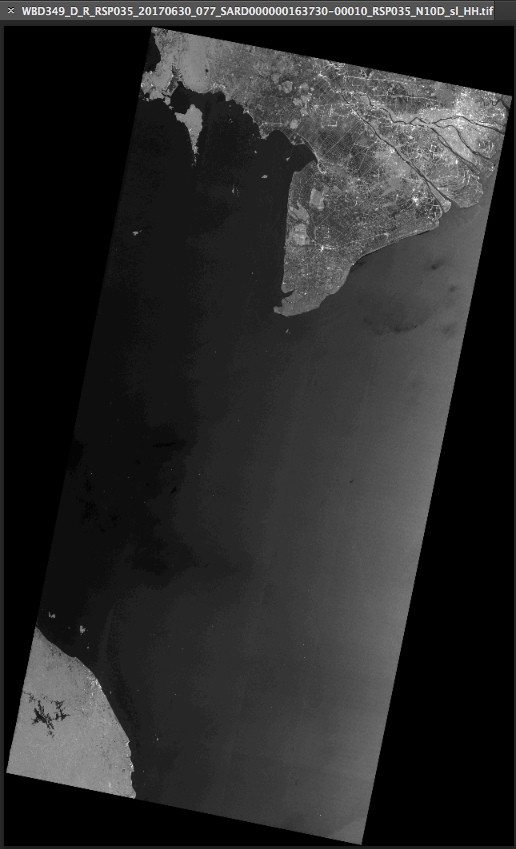 PALSAR-2 ScanSAR (HH)
30 June 2017
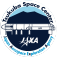 4
ALOS-2 ScanSAR data samples
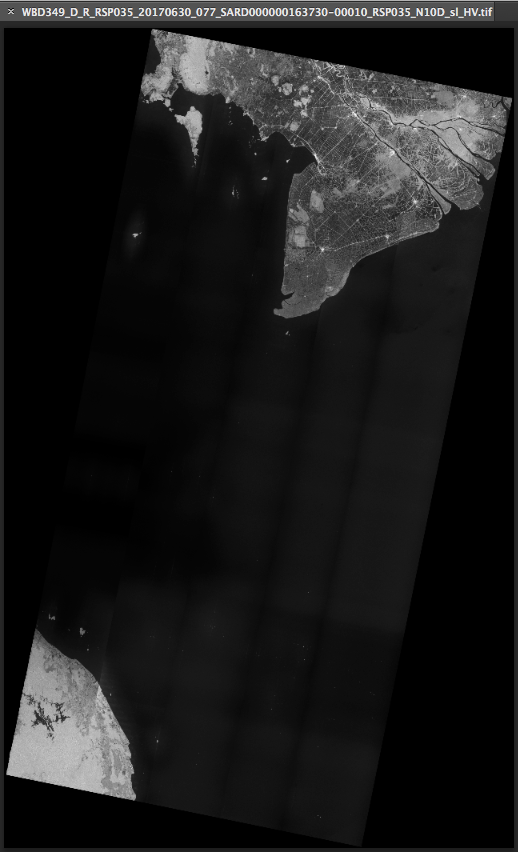 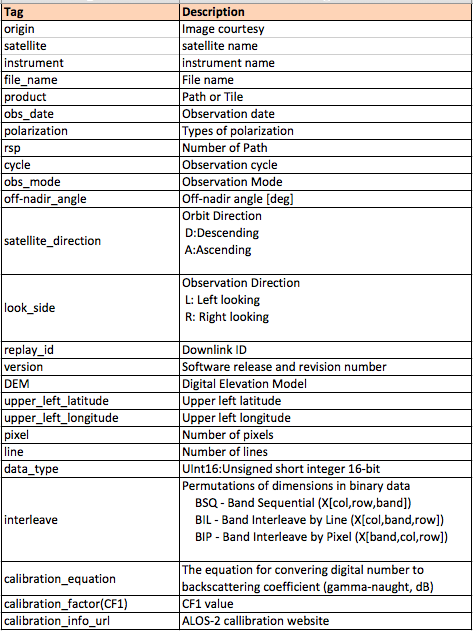 PALSAR-2 ScanSAR (HV)
30 June 2017
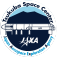 Data header
5
ALOS-2 ScanSAR data provision status
For GEOGLAM and CEOS
Under GEOGLAM/Asia Rice and ALOS K&C project, JAXA provides ScanSAR data at technical demonstration sites (100km x 100km – one province) in Cambodia, Myanmar, Malaysia, Lao, India, China, Thailand and Taiwan to Asia Rice crop team members with ALOS-2 download system now.
Under Asia Pacific regionsal space agency forum (APRSAF) framework with GEOGLAM/Asia Rice, JAXA provides scale up activity for Indonesia (Top 10 rice crop production provinces) and Vietnam (Mekong)
Will discuss with GFOI team 
Proposal from JAXA
Under cooperation with JICA and commerical data providers, JAXA starts to prepare to provide on-line access to intermidate JJ-FAST products = ScanSar ortho-slop corrected DN data and/or ALOS-2 50m path ortho-slop correct data (gamma naught) from ALOS-2 path mosaic to selected countries for each target country data where JAXA, ADB and APRSAF countries have cooperative aggeement (Indonesia, LaoPDR, Thailand, Philippine, Low Mekong (Vietnam + Cambodia)) for governmental use in respecting countries. 
JAXA starts to prepare sample data of ScanSAR data to ingest Vietnam data cube and propose CEOS ARD of SAR (1-5 degree mesh tiled data or path orth-slop corrected data). 
Other than ASEAN area, JAXA will discuss with commercial data distributor  to have same framework of ALOS-2 ScanSAR intermidate product to target countrys’ governmetal use if CEOS and GEO community are interested in.
Coordination status with respecting countries
1. Vietnam
VNSC and CSIRO/GA already prepare to implement CEOS Mekong data cube by the end of this year
VNSC and JAXA agreed to coordinate ALOS-2 ScanSAR data ingestion with rice crop area estimation software (INAHOR) to CEOS Mekong data cube
JAXA and VNSC coordinate MOU for Vietnam data cube with ALOS-2 ScanSAR data and will have  Data cube workshop as a pre-workshop of GEOSS-AP agriculture working group (WG5)
2. Indonesia
LAPAN, MOA and JAXA agreed to coordinate coordinate ALOS-2 ScanSAR data ingestion to LAPAN data archive
JAXA and LAPAN start to coordinate MOU to archive and use ALOS-2 ScanSAR data in Indonesia
3. Thailand
JAXA and GISTDA start to discuss ALOS-2 ScanSAR data of Thailand and Lao provision to GISTDA 

-> If GFOI partners in those countries recommend to contact with the space related agency in your country. 
-> If GFOI team members are interested in using those data, please contact with JAXA ALOS-2 POC
Vietnam SAR based rice crop monitoring scheme (draft)
GA/CSIRO
JAXA
Ground data
ALOS-2
GEORICE
VNSC
Data Cube
Statistical info
ScanSAR every 42 days (JJ-FAST
products) by JJ-FAST system 
+ INAHOR software
MARD
ESA
Met info
Sentinel
MONRE
MODIS
Landsat
Analyzed info
Dual every 12 days
VNSC, VAST, MARD
CSIRO
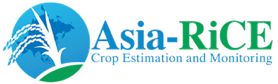 GEOGLAM AsiaRiCE (from demo to operation)
http://www.asia-rice.org
Asia-RiCE (Asia Rice Crop Estimation & Monitoring) program led by JAXA with CNES and more than 20 Asian Space agencies and Ministries of Agriculture with International organization such as ASEAN/AFSIS, UN/FAO, IRRI from 2013 (POC: Sobue.shinichi@jaxa.jp, ohyoshi.kei@jaxa.jp, Thuy.letoan@cesbio.cnes.fr
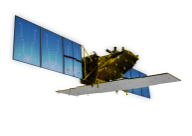 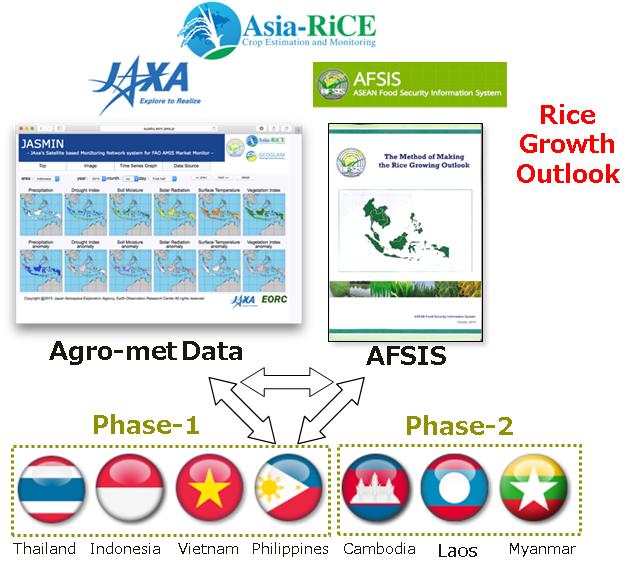 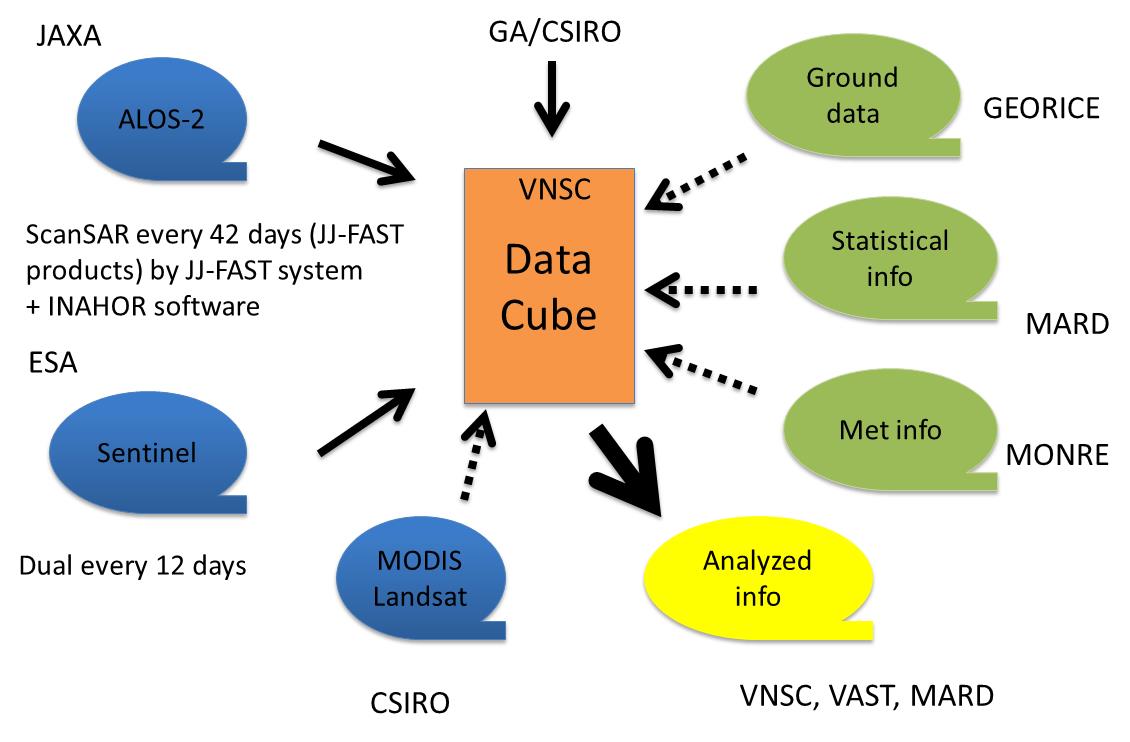 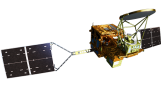 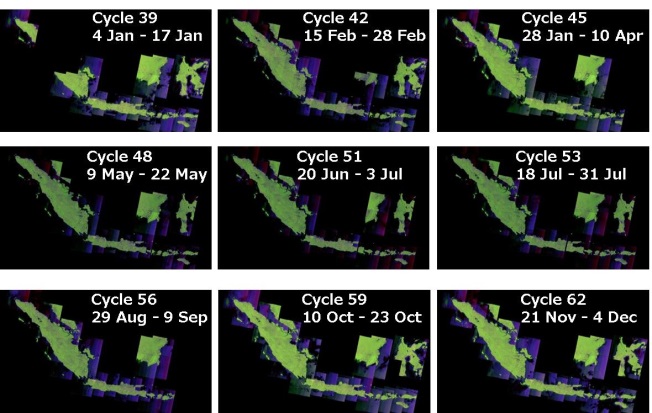 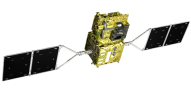 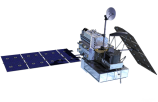 Time series observation by SAR for top 10 Indonesia main rice regions by ALOS-2 with MOA
Vietnam Data Cube starting from GEOSS-AP
(Hanoi, September) by VNSC/VAST with CEOS
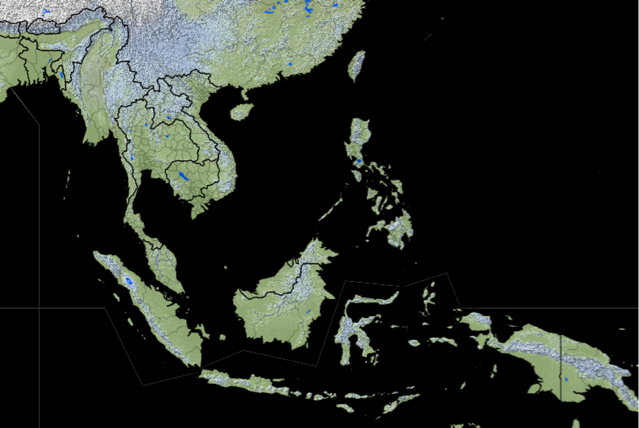 Product 1: Rice Crop Mapping in Southeast Asia
ADB Technical Assistance project and SAFE project under the APRSAF have successfully demonstrated INAHOR using ALOS-2 with the mapping accuracy of 80-90% for the target provinces.
Scaling-up for major rice producing areas is currently demonstrated in Vietnam and Indonesia.
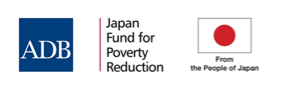 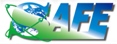 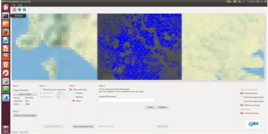 SAFE Project(Test site)
ADB TA Project
Rice-planted AreaMapping Software(INAHOR)
Laos
Thailand
Vietnam (North)
Philippines
Myanmar
Cambodia
[2016-]
SAFE Project（Scaling-up）
[2014-2016]
Vietnam (Mekong Delta)
Indonesia
[2014-]
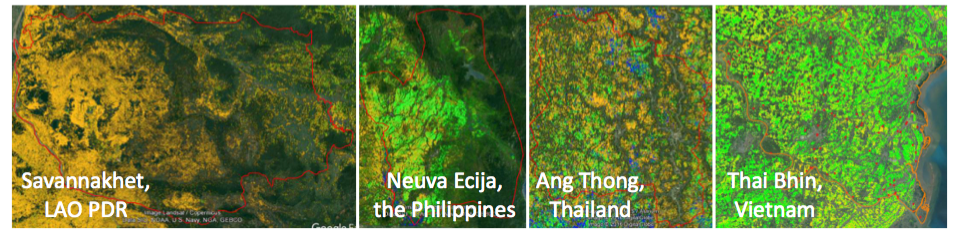 10
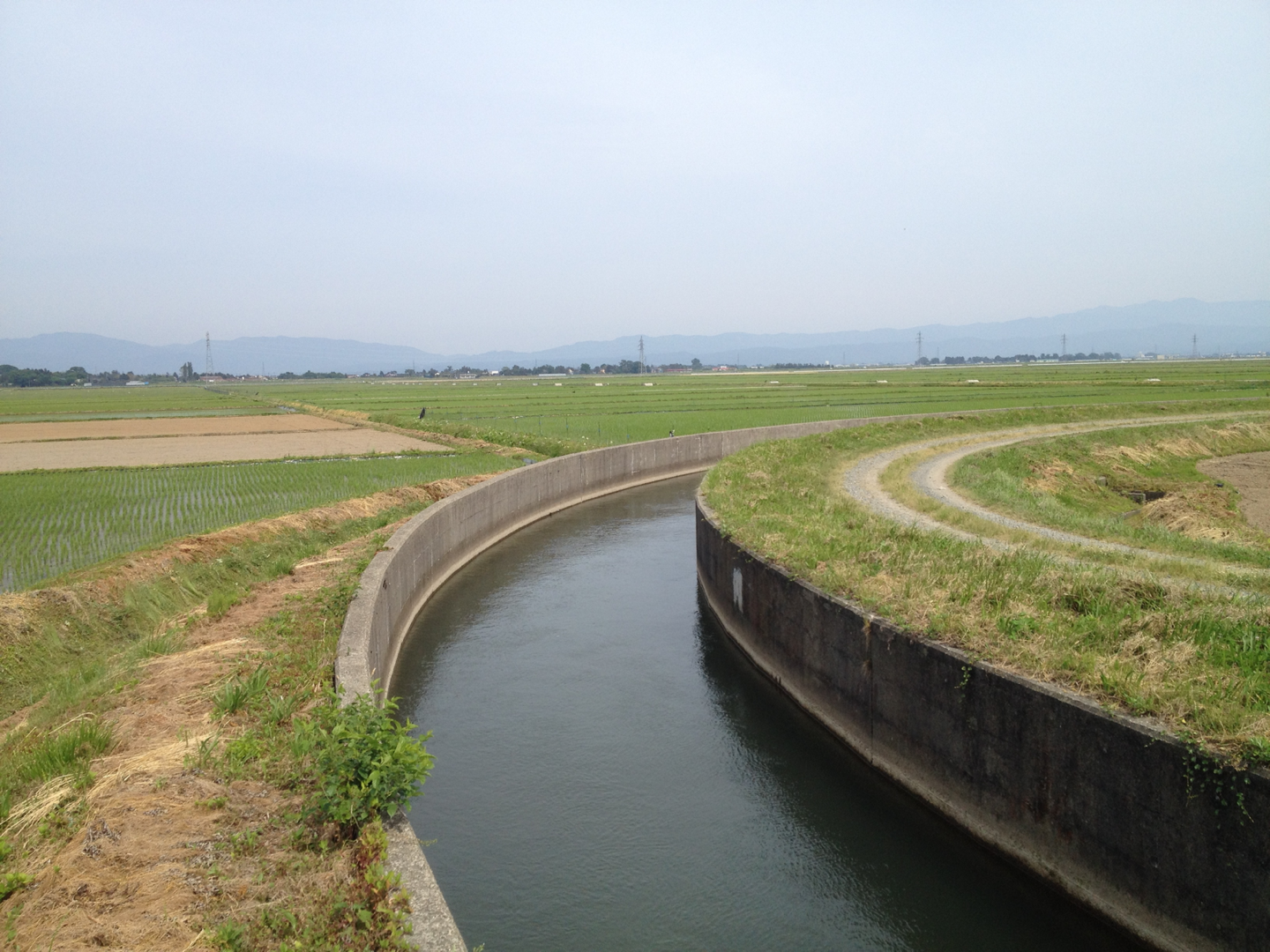 Thank you very much for your attention. 

sobue.shinichi@jaxa.jp
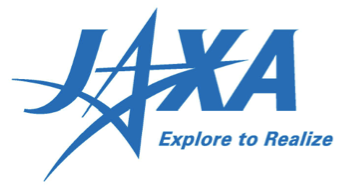 @Tsuruoka, Yamagata Pref.
   TDS Site in Japan
11